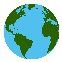 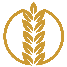 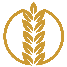 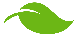 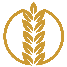 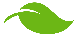 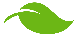 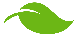 Added Plant Power

Vegan

Wholemeal
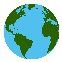 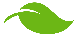 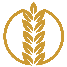 Fresh fruit available daily
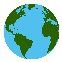 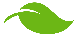 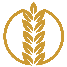 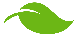 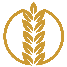 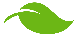 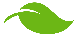 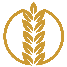 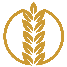 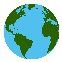 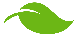 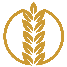 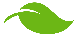 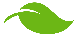 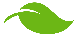 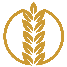 [Speaker Notes: SILVER MENU]